WARUM leben wir? WARUM gibt es etwas und nicht vielmehr nichts?
Fragen nach dem, was sein soll (Werte, Sinnfrage. Orientierungswissen)
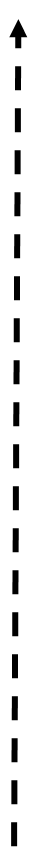 die Welt dem Menschen geliehen: Verantwortung
synchron=zeitungebunden; d.h. zu allen Zeiten stellen die Menschen, die gleichen existentiellen Fragen
synchron
Mensch als Abbild Gottes: Würde
NW: z.B. Physik:     Urknall	Evolutionstheorie	Relativitätstheorie	Chaosphysik  WIE ist die Welt, der Mensch entstanden?
diachron=entwicklungsgeschichtliche/zeitabhängige Antworten; Feststellung dessen, was ist (Verfügungswissen)
Bekenntnis zu Gott: Vertrauen
Gottes Wort=Schöpfung
Theologie/christlicher Glaube: sich berufend z.B. auf biblische Schöpfungsgeschichten=mythische Erzählungen)